Figure 6 Degree of change (in percentage) in mean RTs collected during the 2 post-TMS blocks with respect to RTs ...
Cereb Cortex, Volume 17, Issue 2, February 2007, Pages 466–474, https://doi.org/10.1093/cercor/bhj163
The content of this slide may be subject to copyright: please see the slide notes for details.
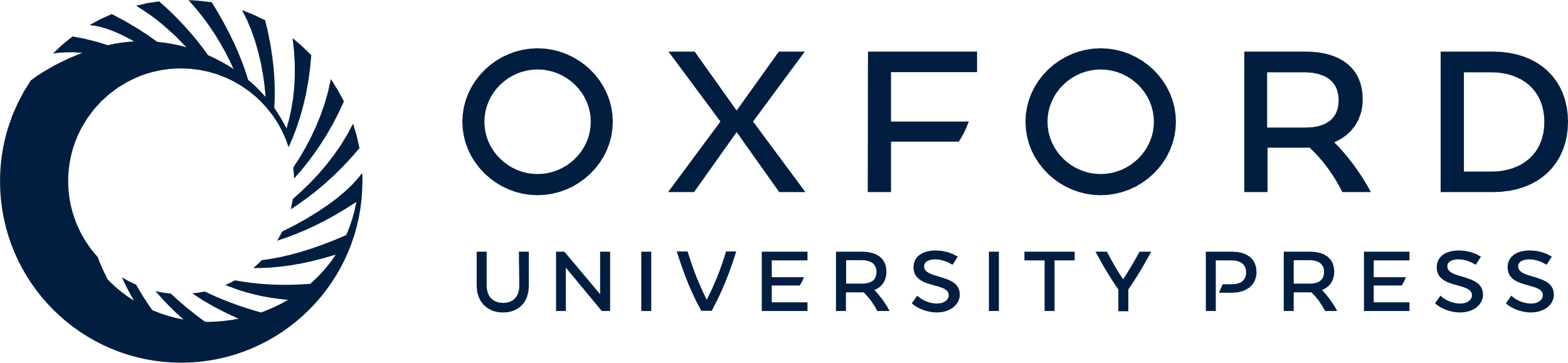 [Speaker Notes: Figure 6 Degree of change (in percentage) in mean RTs collected during the 2 post-TMS blocks with respect to RTs collected during the pre-TMS baseline block, in Experiment 2. Data are plotted as a function of the stimulation site (x axis) and of the current FP (parameter). Upper and lower panels indicate results of the first and second post-TMS sessions, respectively. Panels (A, B, and C) refer to the blocks after TMS on the rDLPFC, left DLPFC (lDLPFC), and right AG, respectively. *P < 0.05.


Unless provided in the caption above, the following copyright applies to the content of this slide: © The Author 2006. Published by Oxford University Press. All rights reserved. For permissions, please e-mail: journals.permissions@oxfordjournals.org]